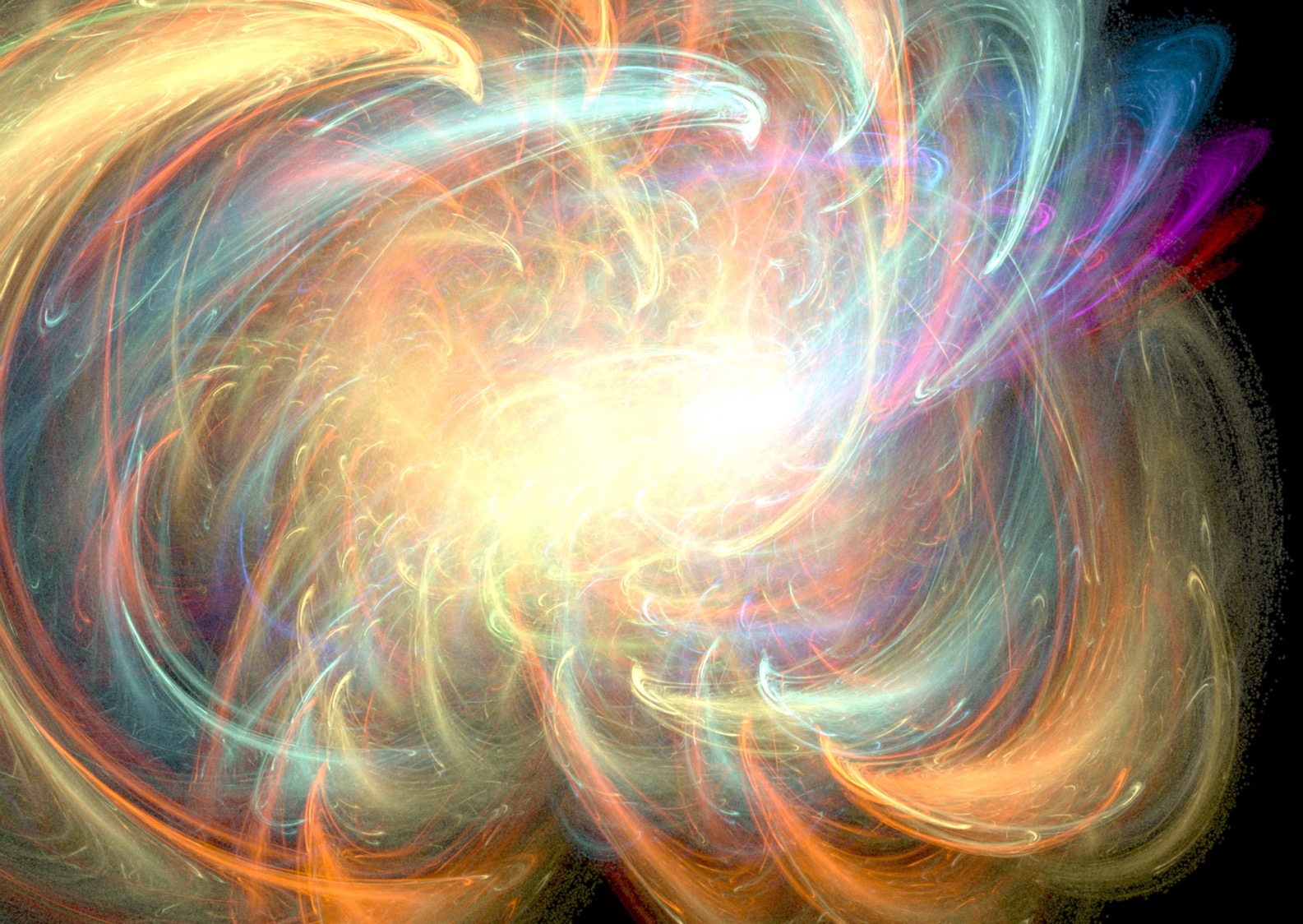 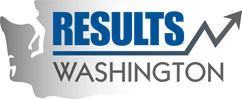 3 Critical Mindsets that Shape People’s Ability to Get AlongOctober 2024
Dr. Wendy Fraser
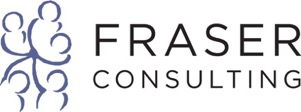 Critical mindsets
Mindset #1: Am I truly, whole heartedly, open-mindedly listening?
Four Levels of Listening
Source: Theory U: Otto Scharmer
How to Strengthen Listening
From Level 1 to Level 2: Downloading → Factual ListeningShift your attention from your own inner commentary (what you will say next) to what the person in front of you is saying (open up to what is being said). Invite curiosity and open your mind, let go of what you think they will say.
From Level 2 to Level 3: Factual Listening → Empathic ListeningStep into the other person’s perspective (e.g.: “Oh, I may not agree, but I can see how they see the situation.”). This is a shift from the intelligence of your head to the intelligence of your heart. It requires assessing your ability to feel, to step into someone else’s place to be empathetic.
From Level 3 to Level 4: Empathic Listening → Generative ListeningListen with openness to what is unknown and emerging, so that your listening becomes a “holding space” for bringing something new into reality that wants to be born. You must let go of your ego.
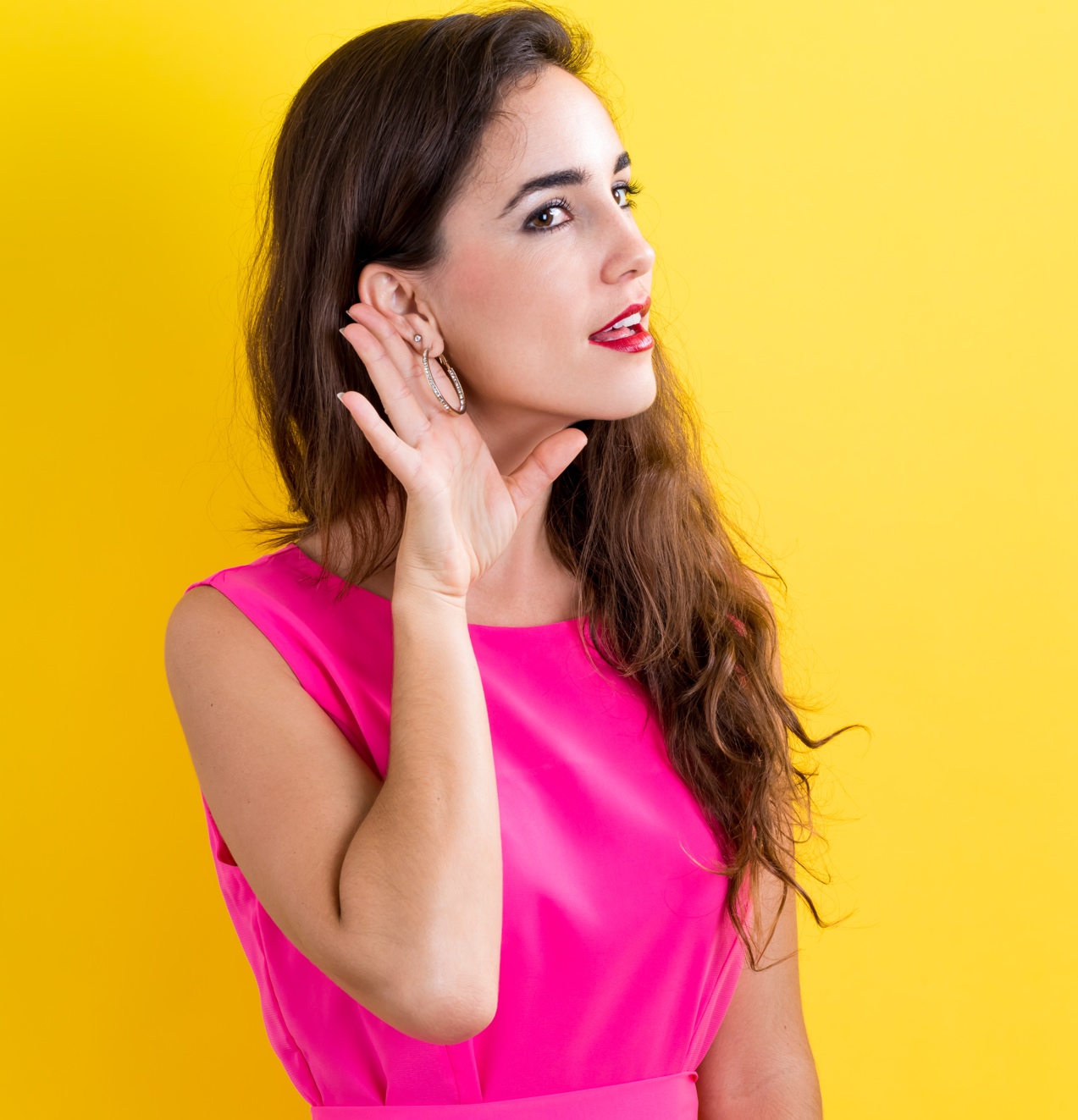 Celeste Headlee: 10 Ways to Have a Better Conversation
TED talk filmed May 2015
6
Reflect
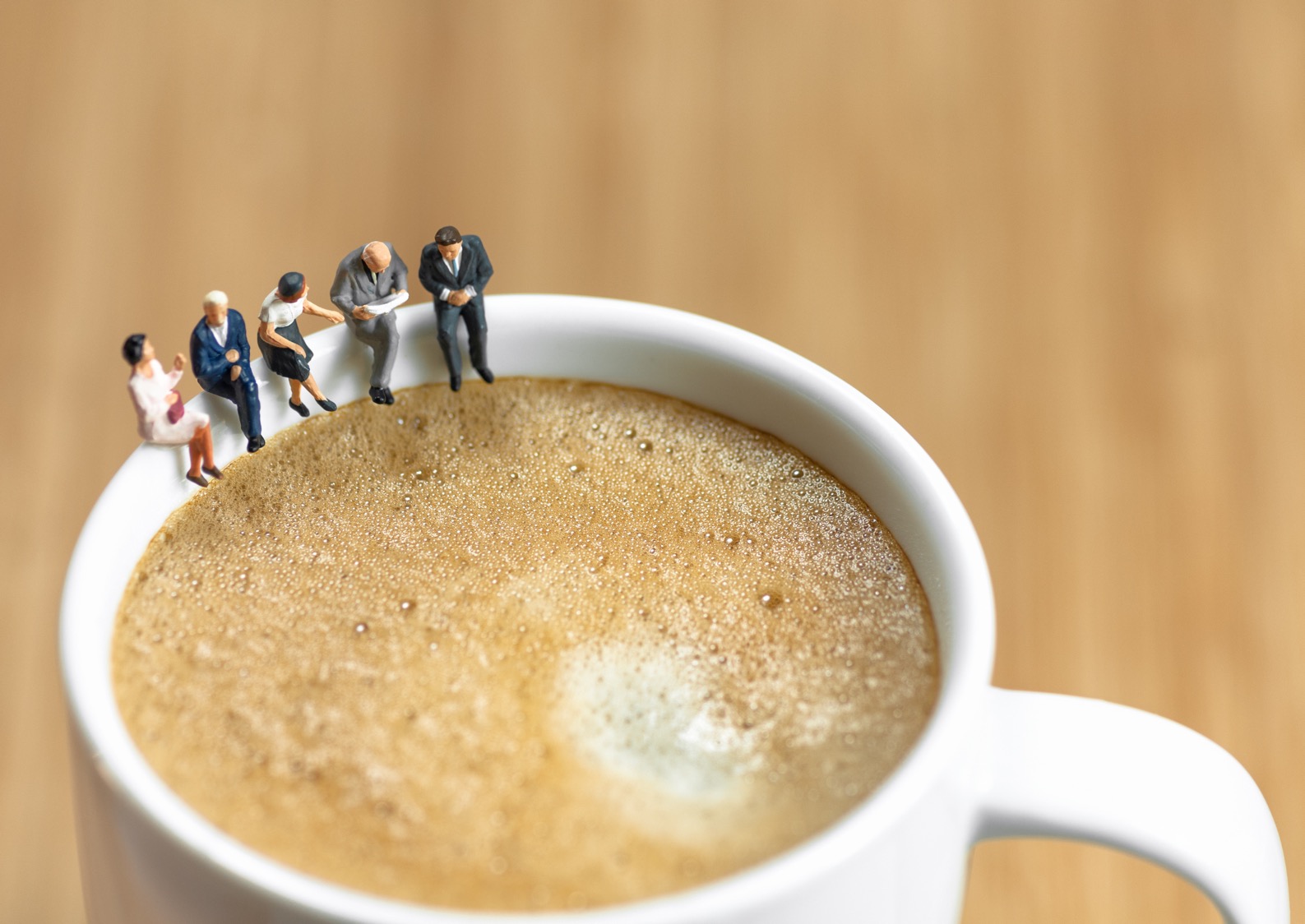 Coffee Break – Reflect…


When do you notice the quality of your listening changing?

What causes this to happen?
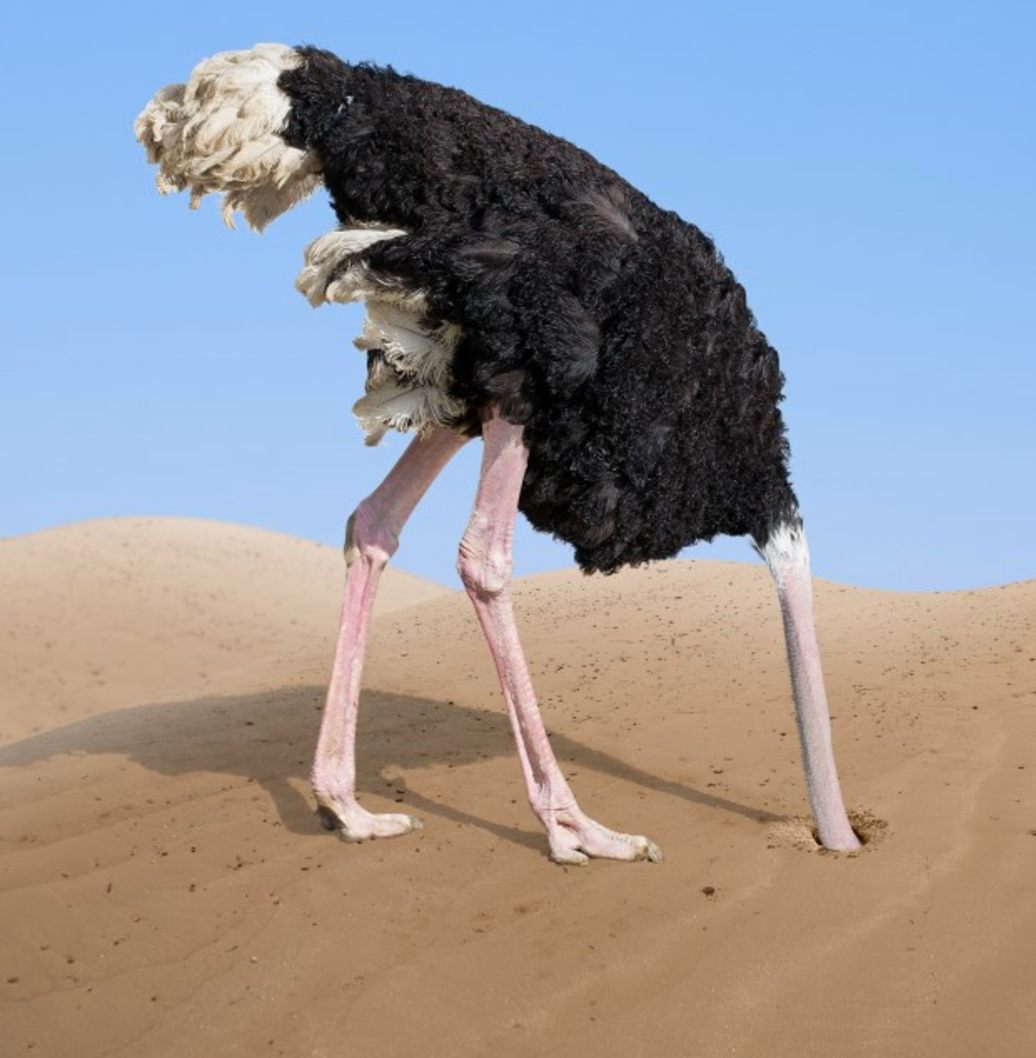 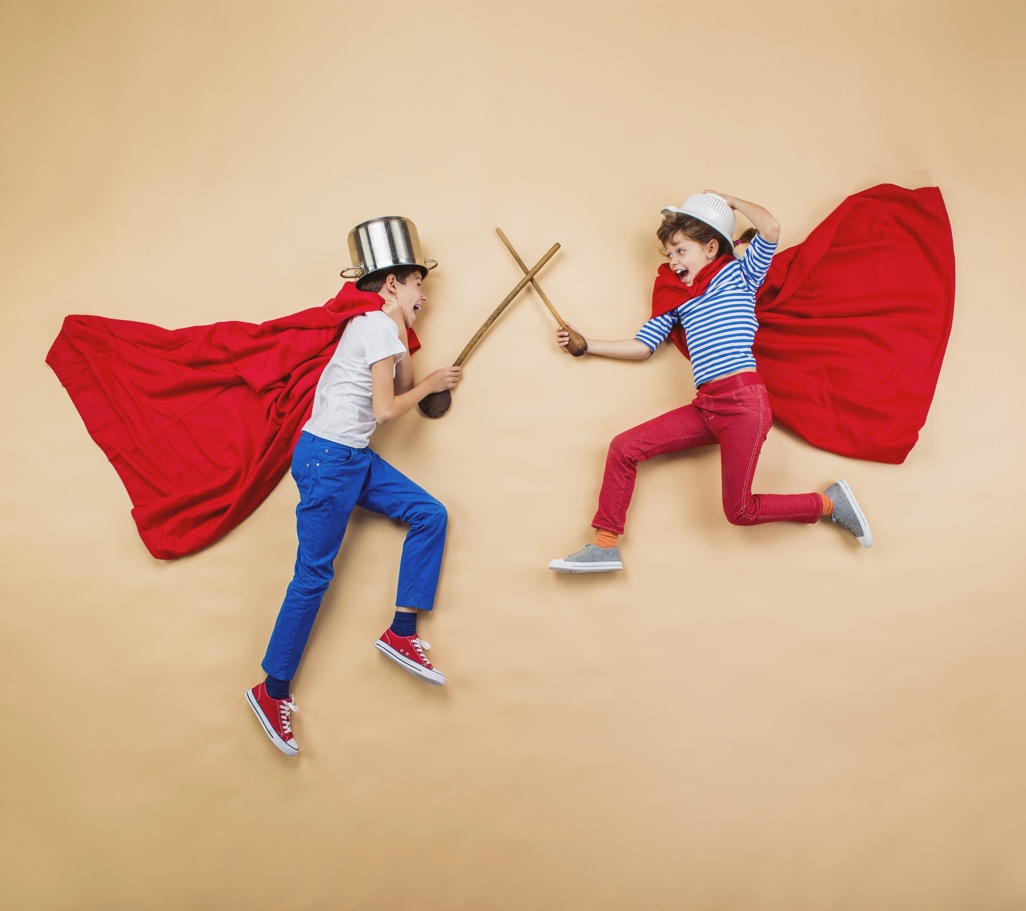 Mindset #2
How am I choosing to use myself in this moment?
Amygdala Highjack
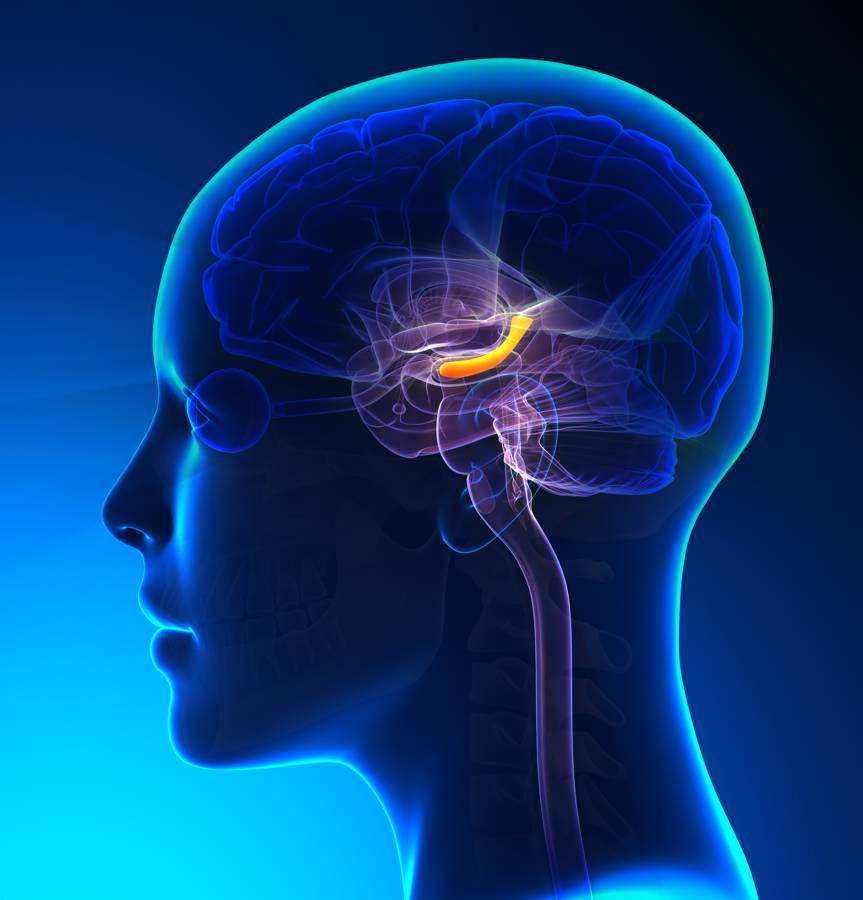 Prevents Thinking
Experience
Amygdala Hijack
Reaction
Emotions Spike
Reaction or Response
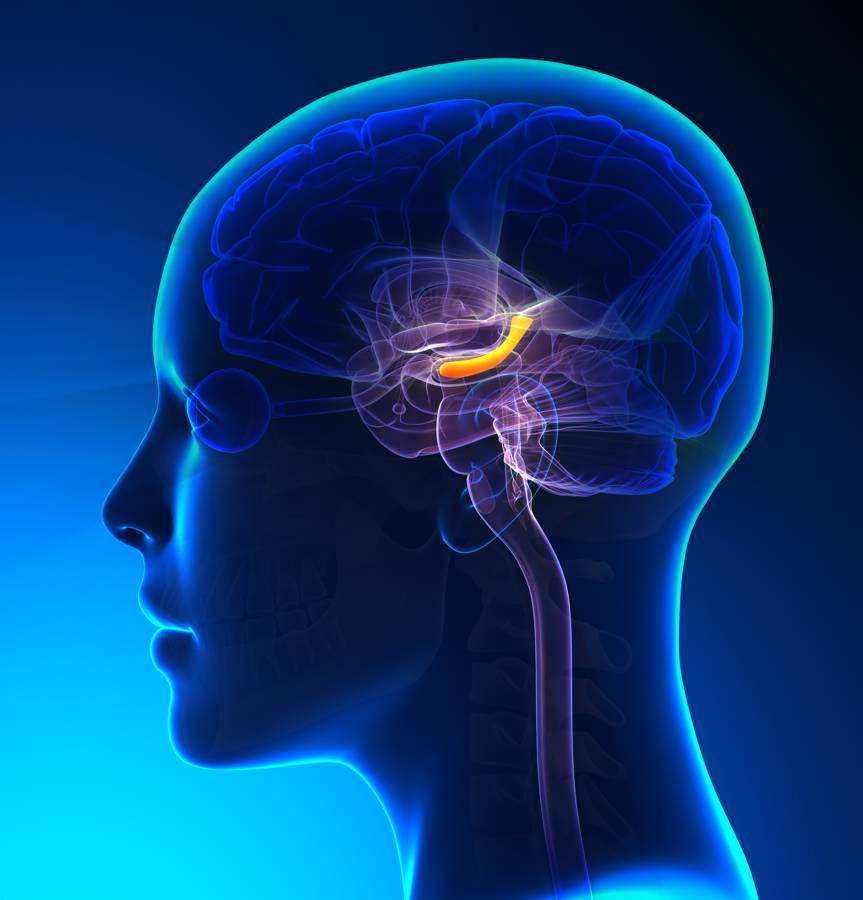 Prevents Thinking
Experience
Amygdala Hijack
Reaction
or
Response
Emotions Spike
Reflect
Curious 
Reframe
Time Passes
Choices
“When wounds, ego, and fear get involved, they interfere with accurate perception.”
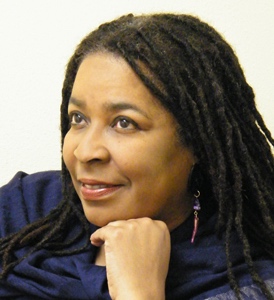 Dr. Darya Funches
Choice Awareness Matrix
Tool
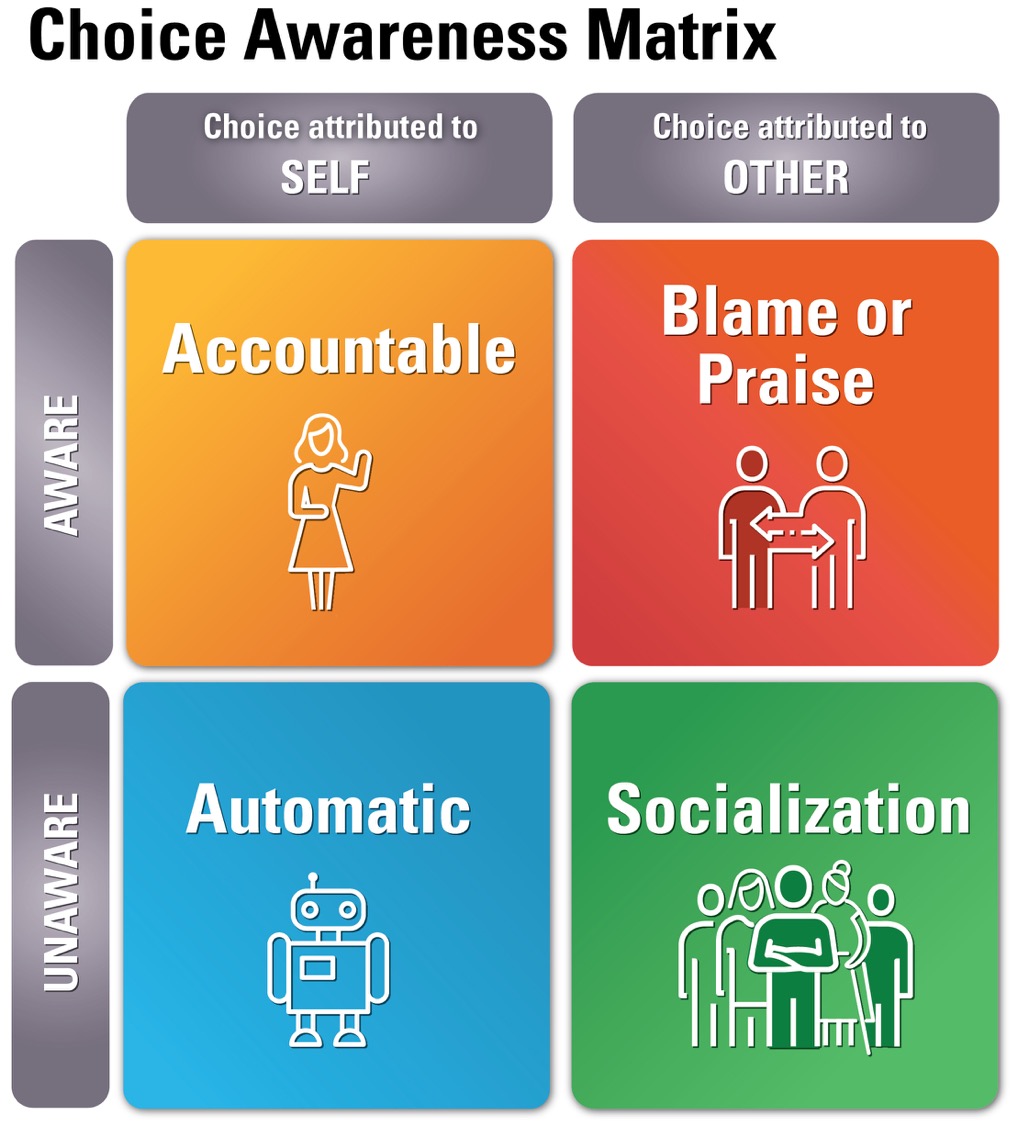 Source: Edith Whitfield Seashore
Reflect some more
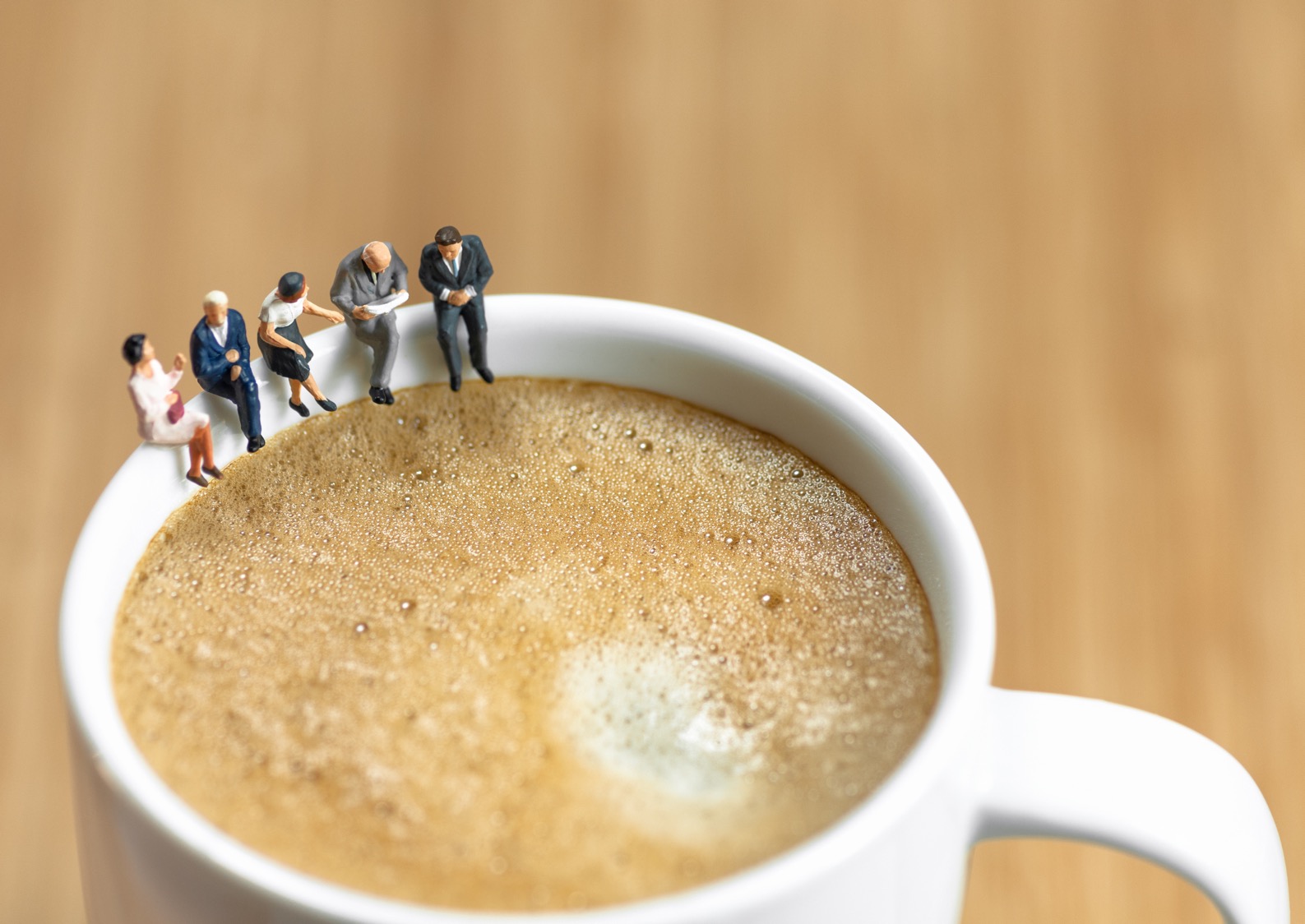 Coffee Break – Reflect…


What are my choices? 
What are my intentions?
How do I want to show up?
Mindset #3
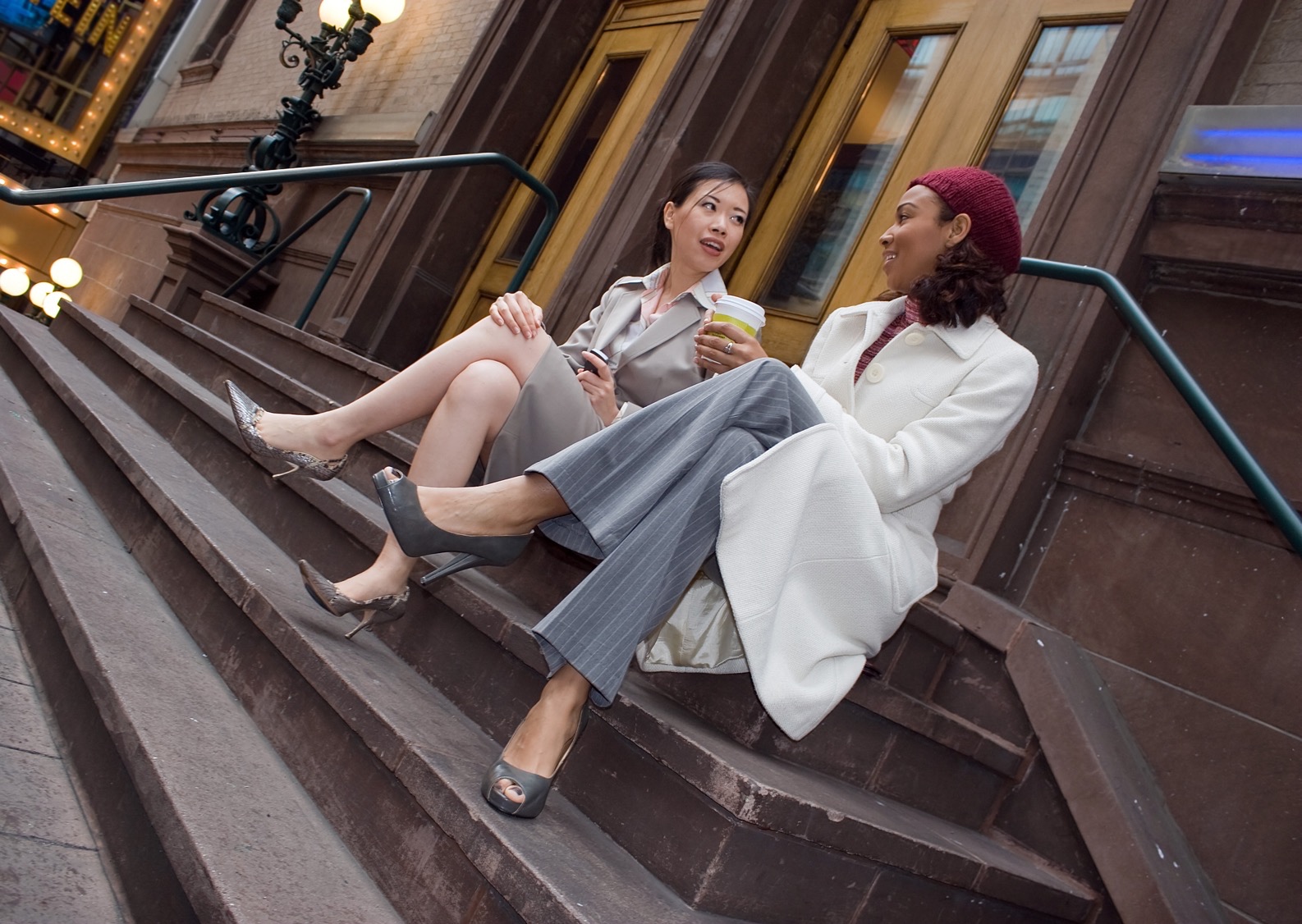 Mindset #3
Am I Seeking the Third Truth?
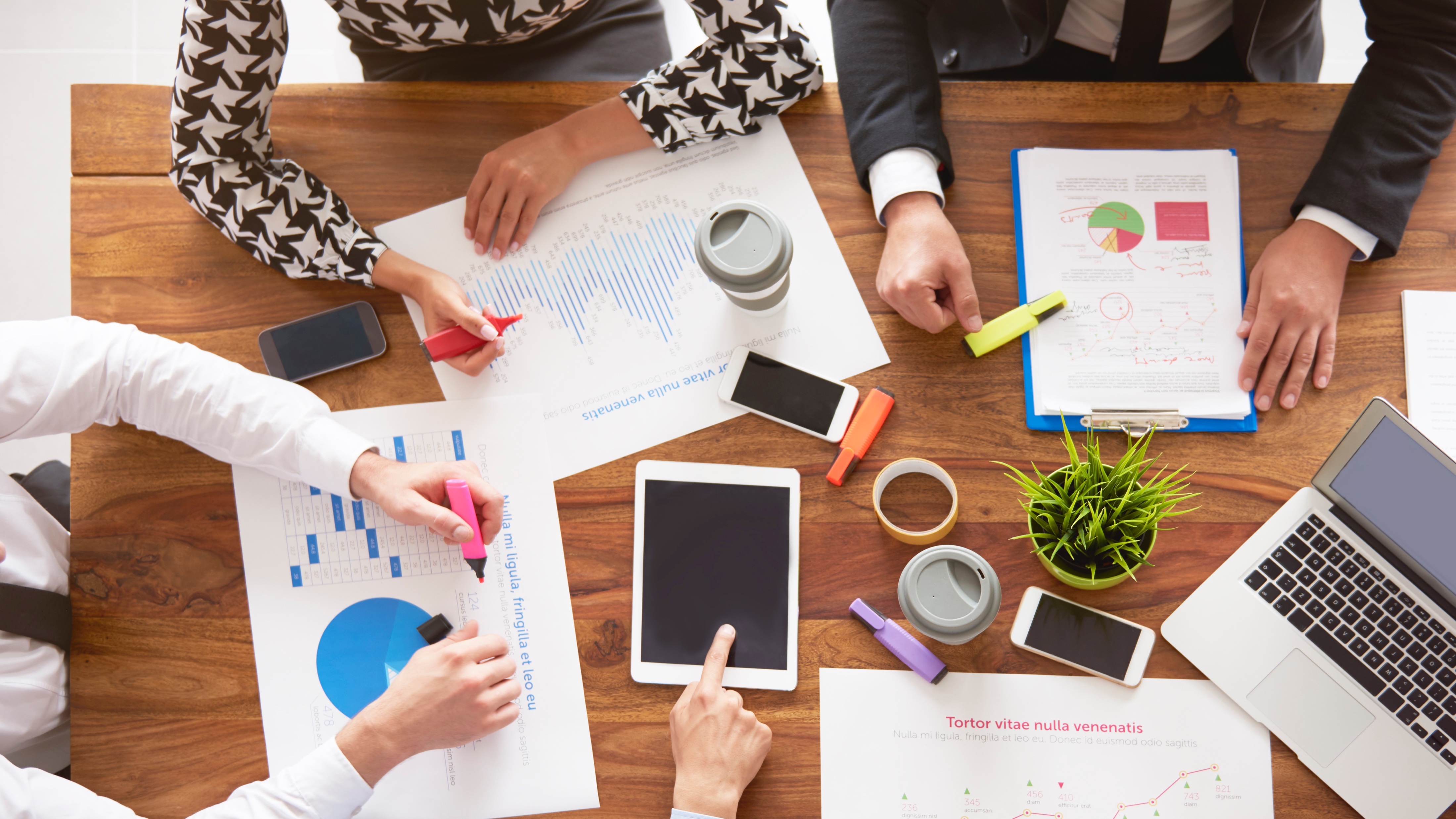 What Deters Sound and Current Data?
Holding past experience as sound and current. 
Believing we figured it out based on the information we already have.
We treat our perceptions as reality - filtering and creating our own meaning or stories that we then treat as facts.
We interpret nonverbals and behaviors without checking in.
We assume other’s intentions based on the impact their behaviors had on us.
Sometimes we believe we should know, so we don’t ask or don’t admit that we do not know.
Kathryn Schultz “On Being Wrong”
TED talk filmed March 2011
16
Quote
Trusting too much in the feeling of being on the correct side of anything, can be very dangerous.
17
Schultz, 2011
2nd Quote
When we stop entertaining the possibility that we could be wrong, we wind up doing things like…torpedoing the global economy.
18
Schultz, 2011
Choose to be Curious
Seek the Third Truth
Be open to other possibilities
Be curious
Note when you are not curious – what is going on?
Interview your feelings and assumptions
Expand your source of data
More reflection
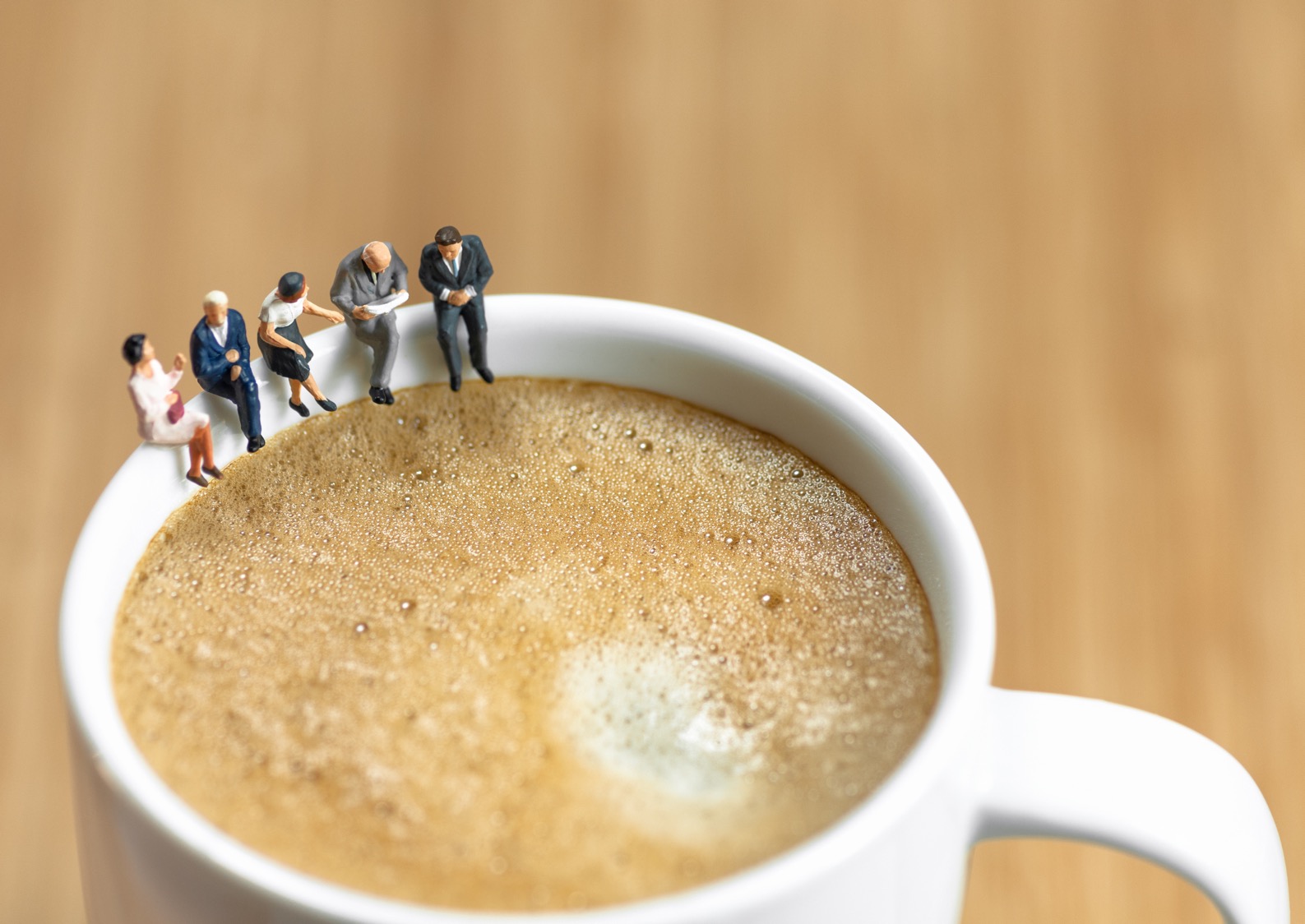 Coffee Break – Reflect…


What is one thing I can do to improve my ability to be open to other perspectives?
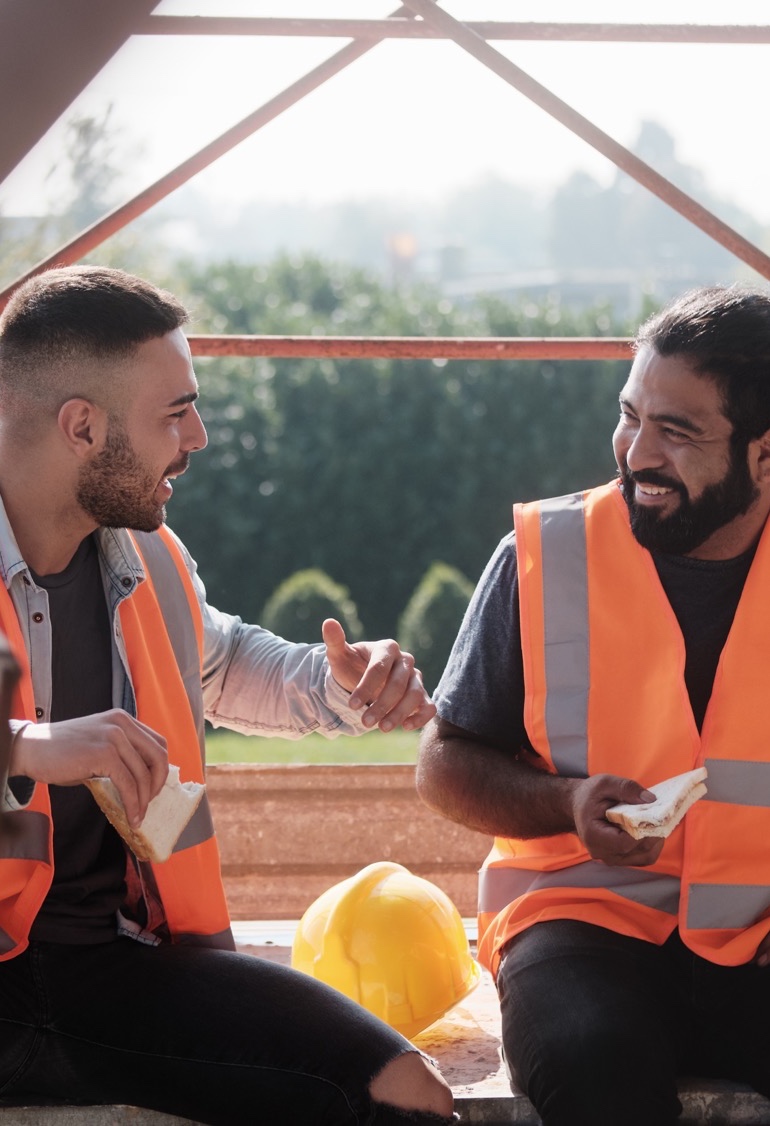 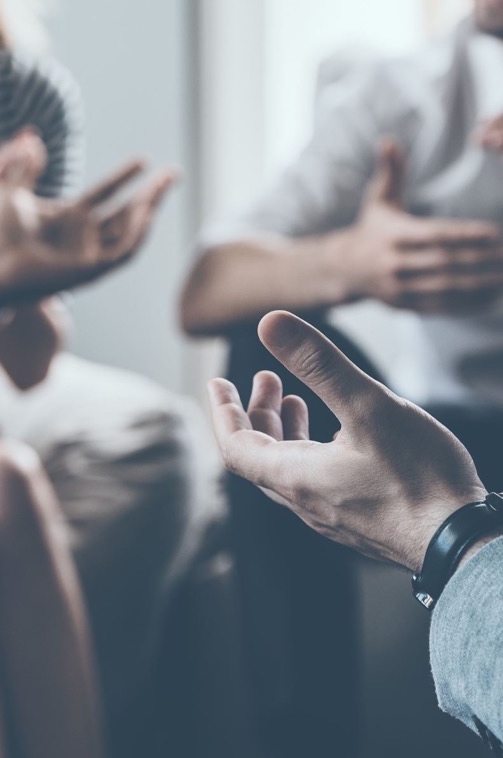 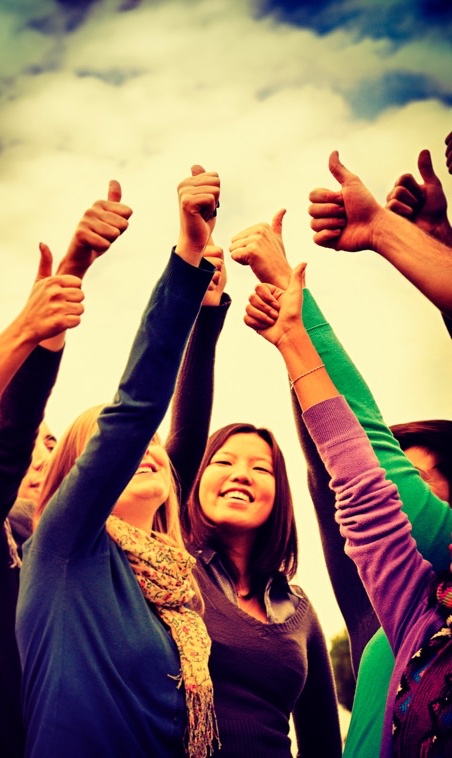 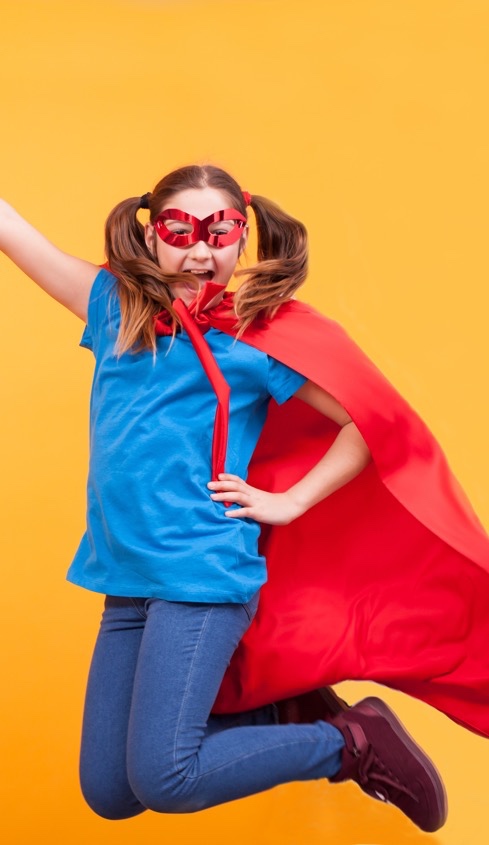 Remember to listen, stay curious, and use your powers for good!
Questions
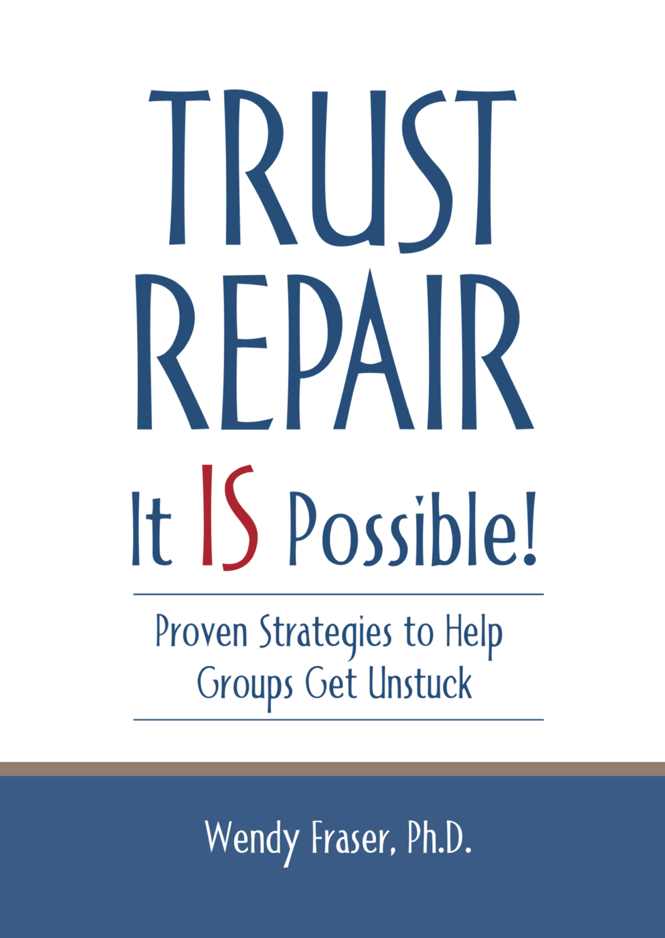 Questions?
Contact Information:
  Dr. Wendy Fraser
  Wendy@WendyFraserConsulting.com
  360-556-6056

www.WendyFraserConsulting.com

LinkedIn: Wendy Fraser, PhD
23